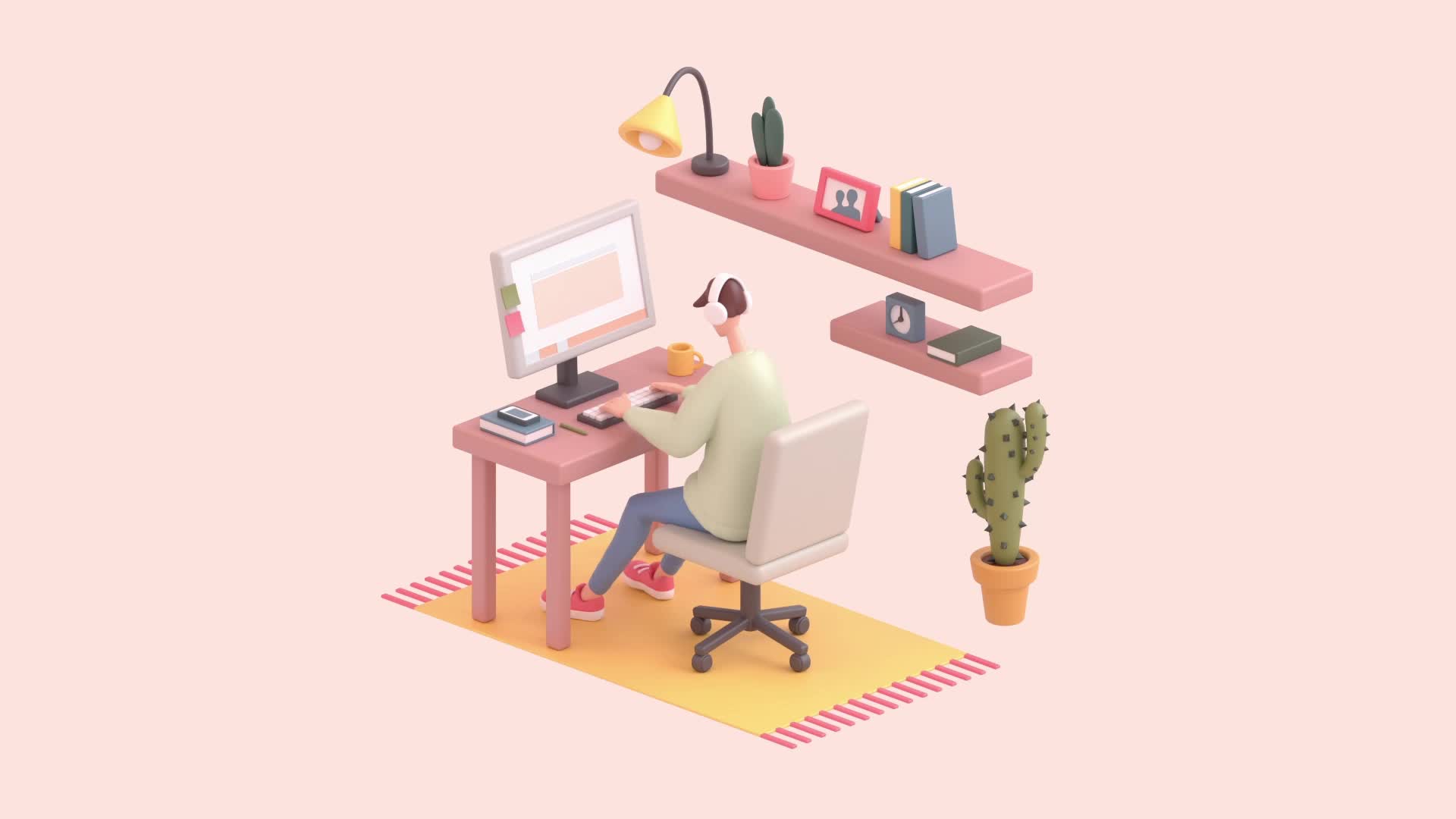 КЛАССНАЯ РАБОТА
Сложение и вычитание дробей с одинаковым знаменателем
Цель:
Научиться складывать и вычитать дроби с одинаковым знаменателем
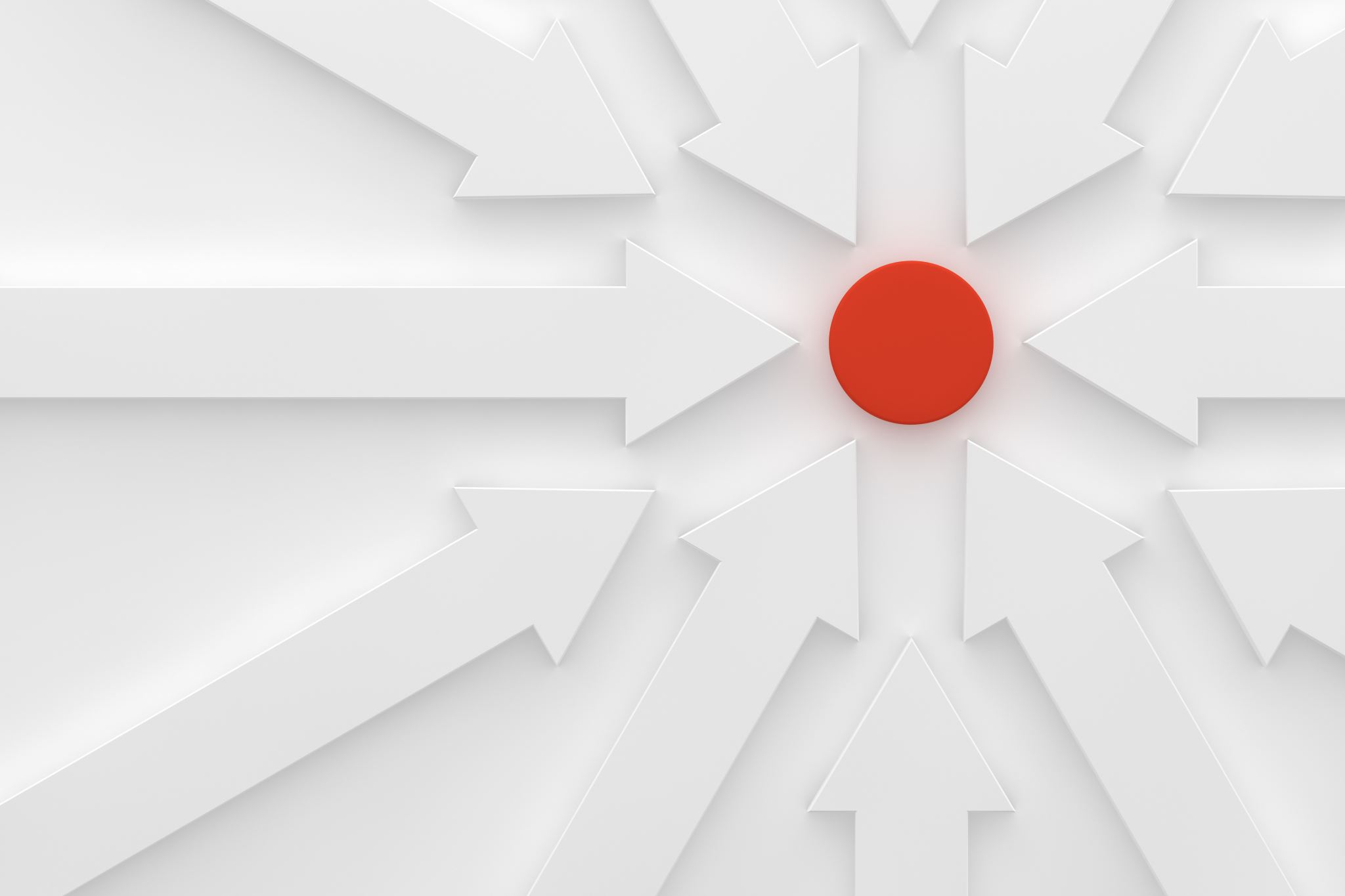 Задачи:
1. Сформулировать и изучить правила сложения и вычитания дробей с одинаковым знаменателем
2. Научится применять правила при решении задач.
3
4
7
8
8
8
Чтобы сложить дроби с одинаковым знаменателем, нужно числитель сложить с числителем, а знаменатель оставить прежним.
Чтобы найти разность дробей с одинаковым знаменателем, нужно из числителя первой дроби вычесть числитель второй дроби, а знаменатель оставить прежним.
Вычислите значения выражений
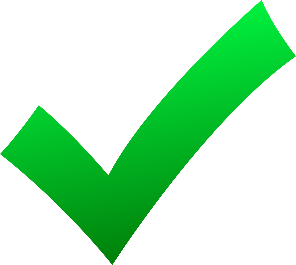 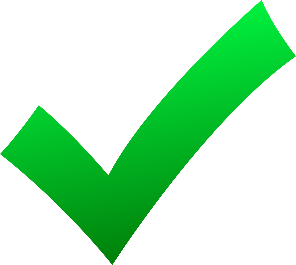 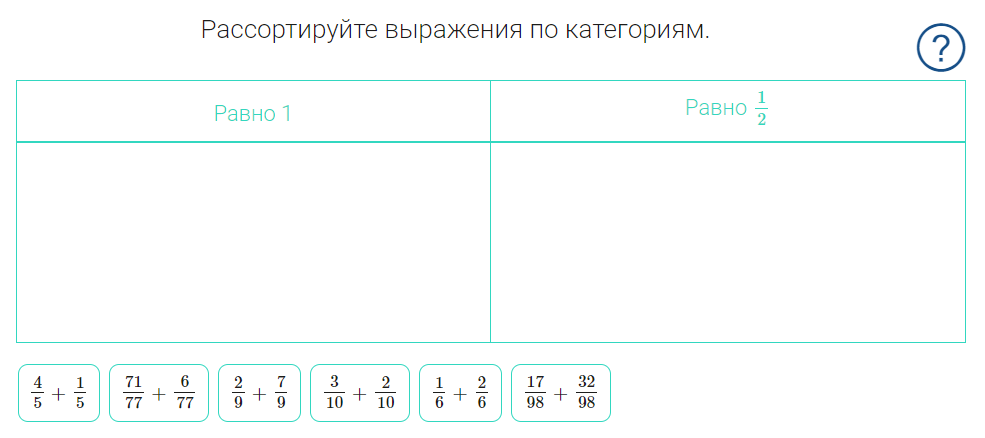 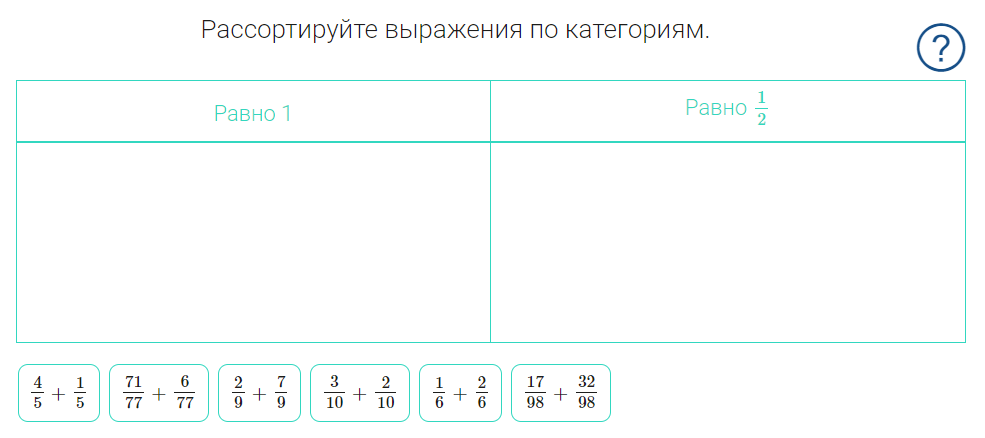 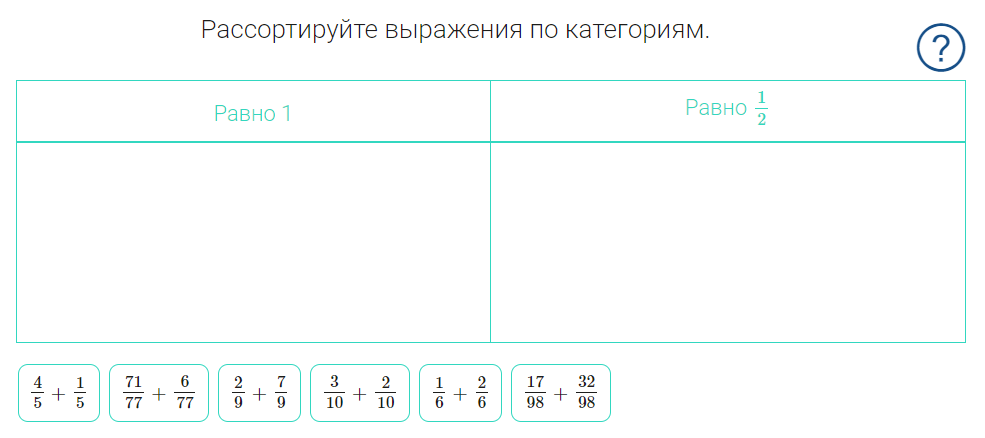 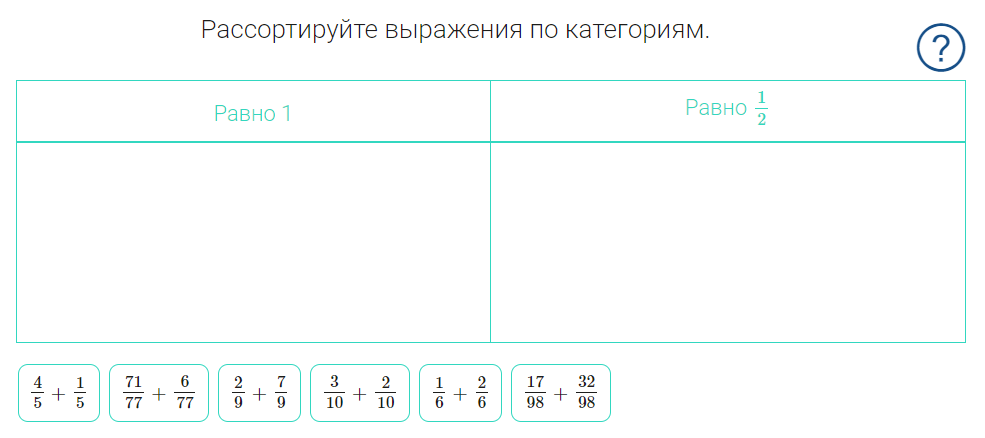 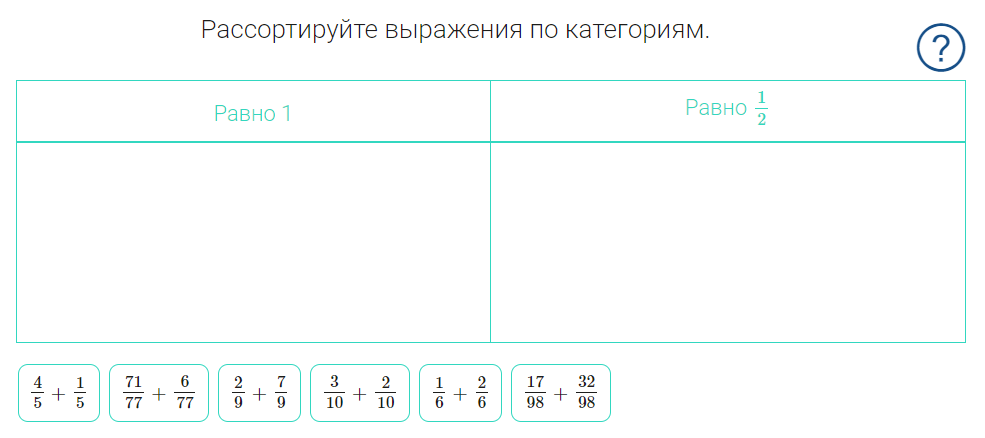 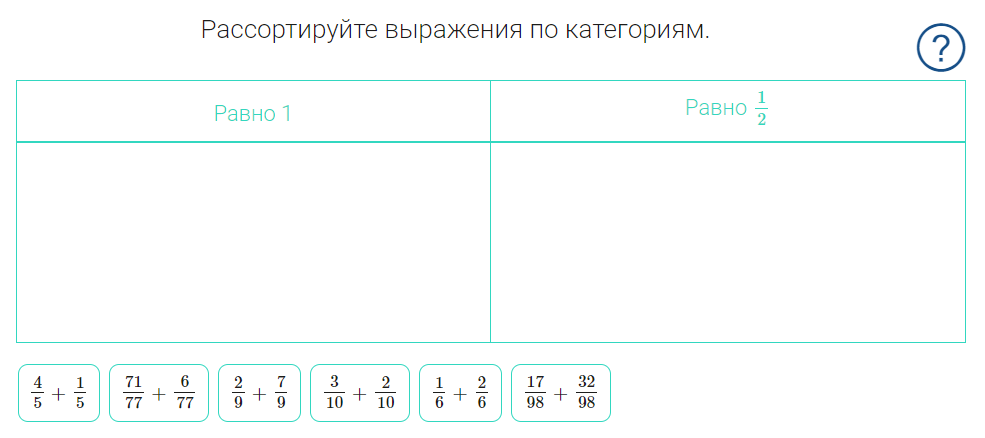